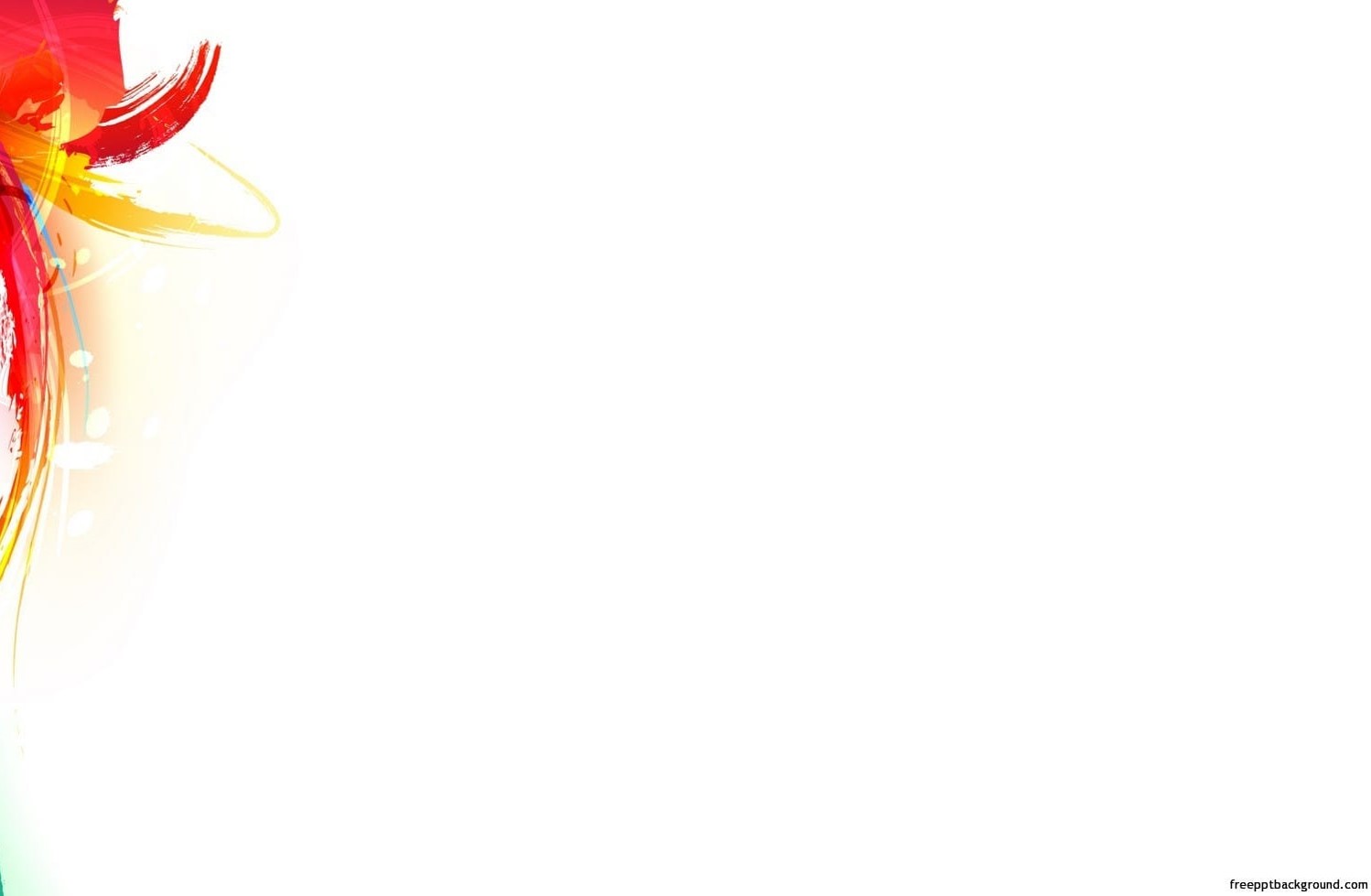 Làm quen với chữ x
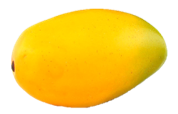 qu¶ xoµi
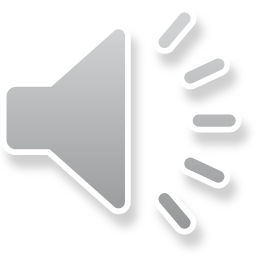 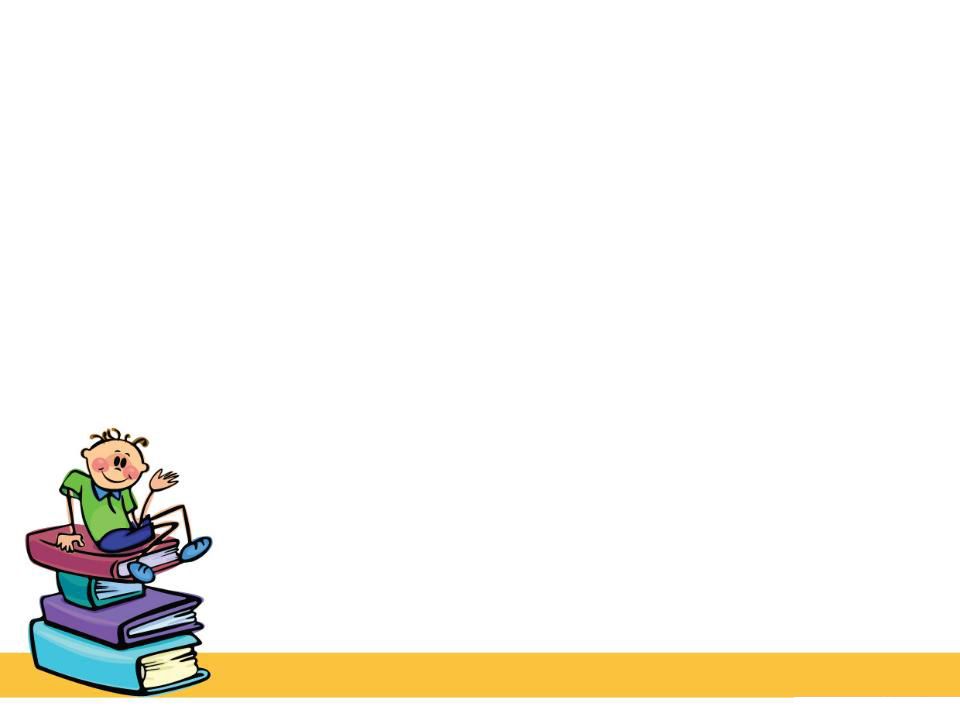 Trong tõ “qu¶ xoµi” cã ch÷ c¸i nµo con chưa häc? H·y chän 1 trong 3 ®¸p ¸n sau theo ch÷ c¸i ®· ®ư­îc g¹ch ch©n.
1.     qu¶ xoµi
2.    qu¶ xoµi
3.   qu¶ xoµi
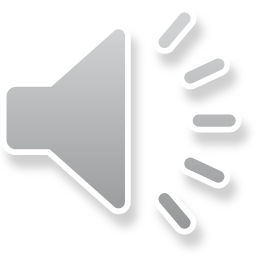 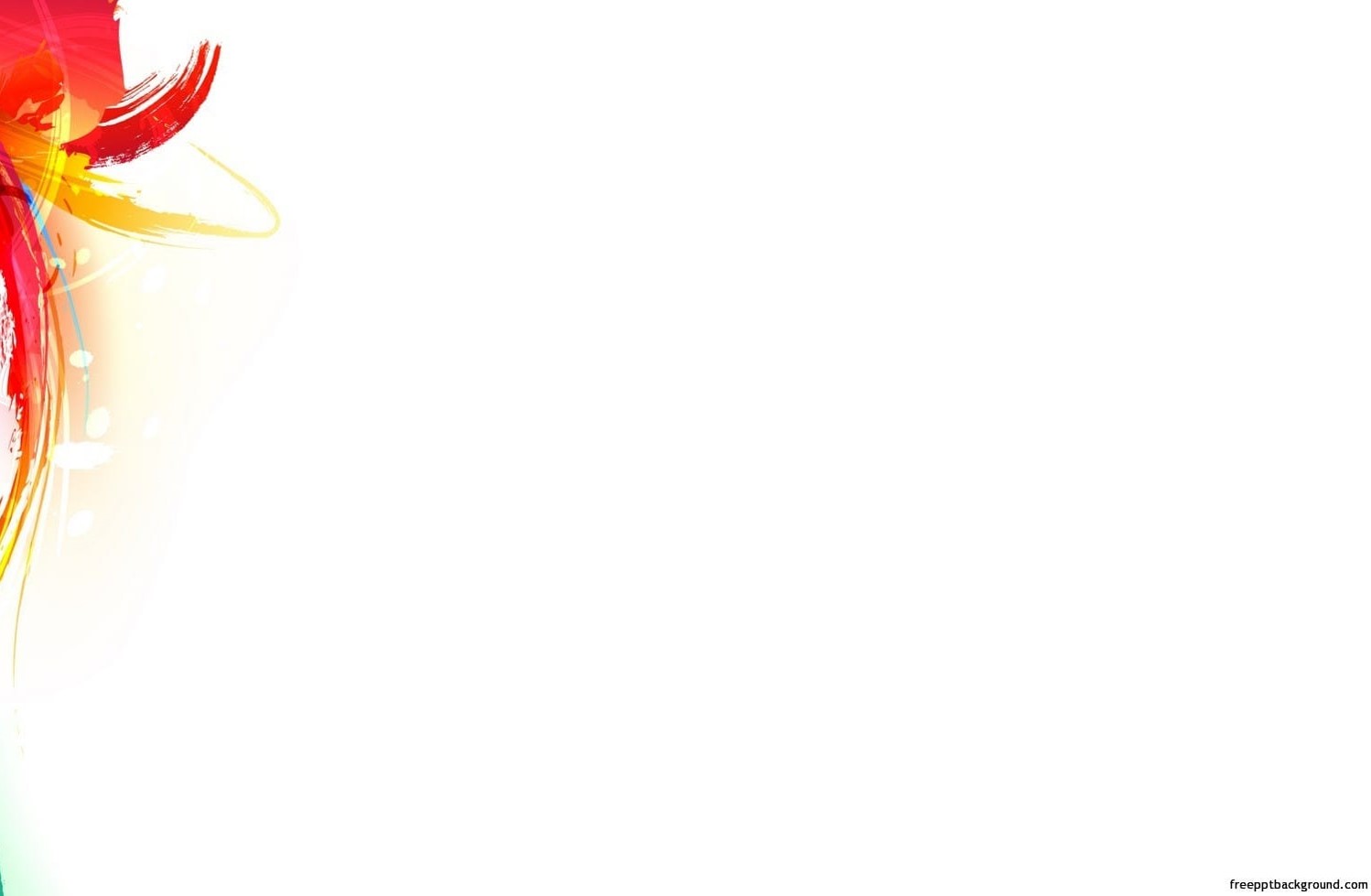 Làm quen với chữ x
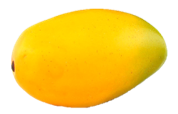 x
u
a
qu¶ xoµi
q
o
a
i
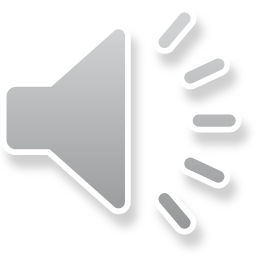 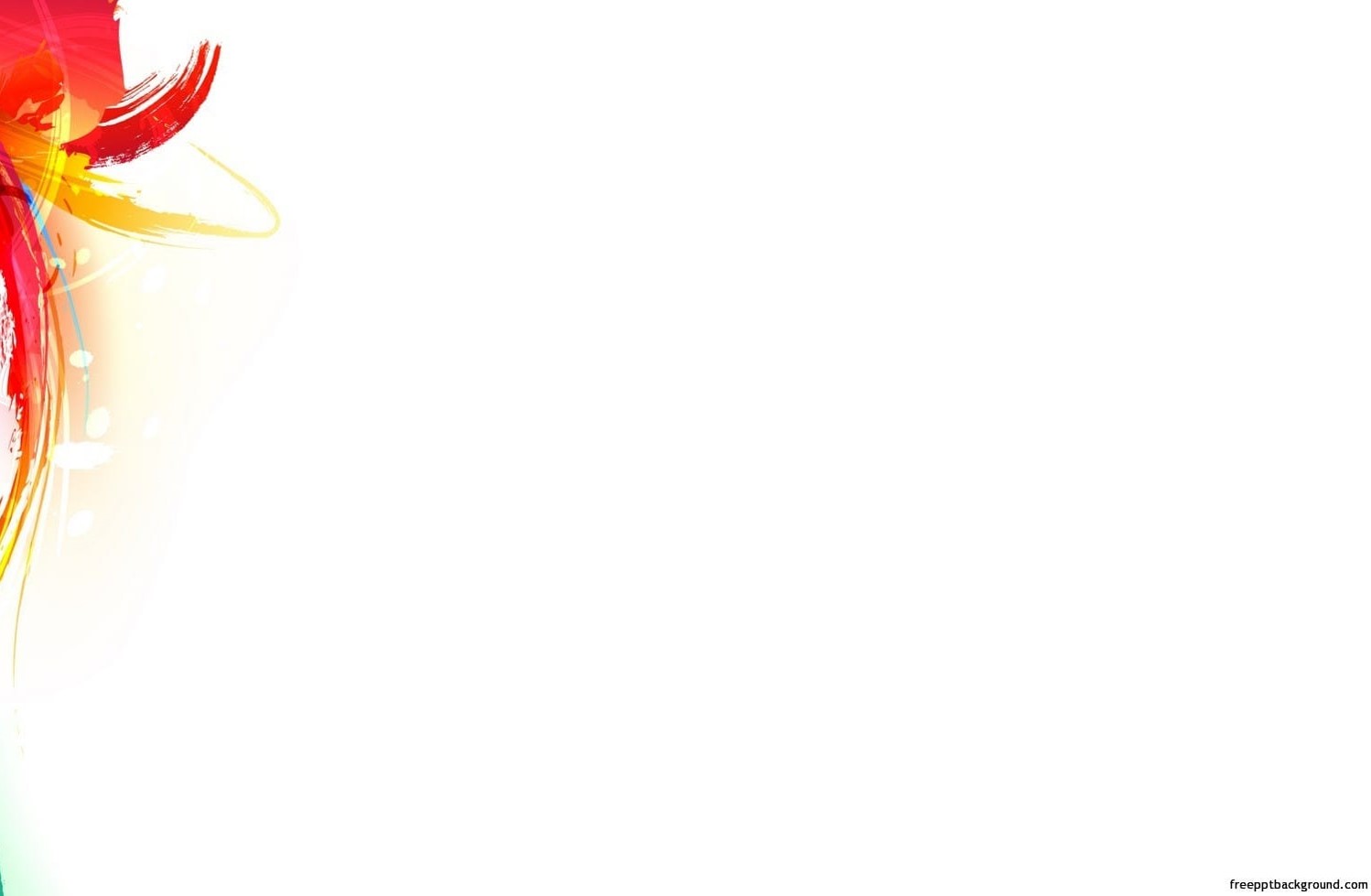 Làm quen với chữ x
x
Ph¸t ©m
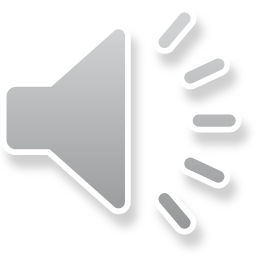 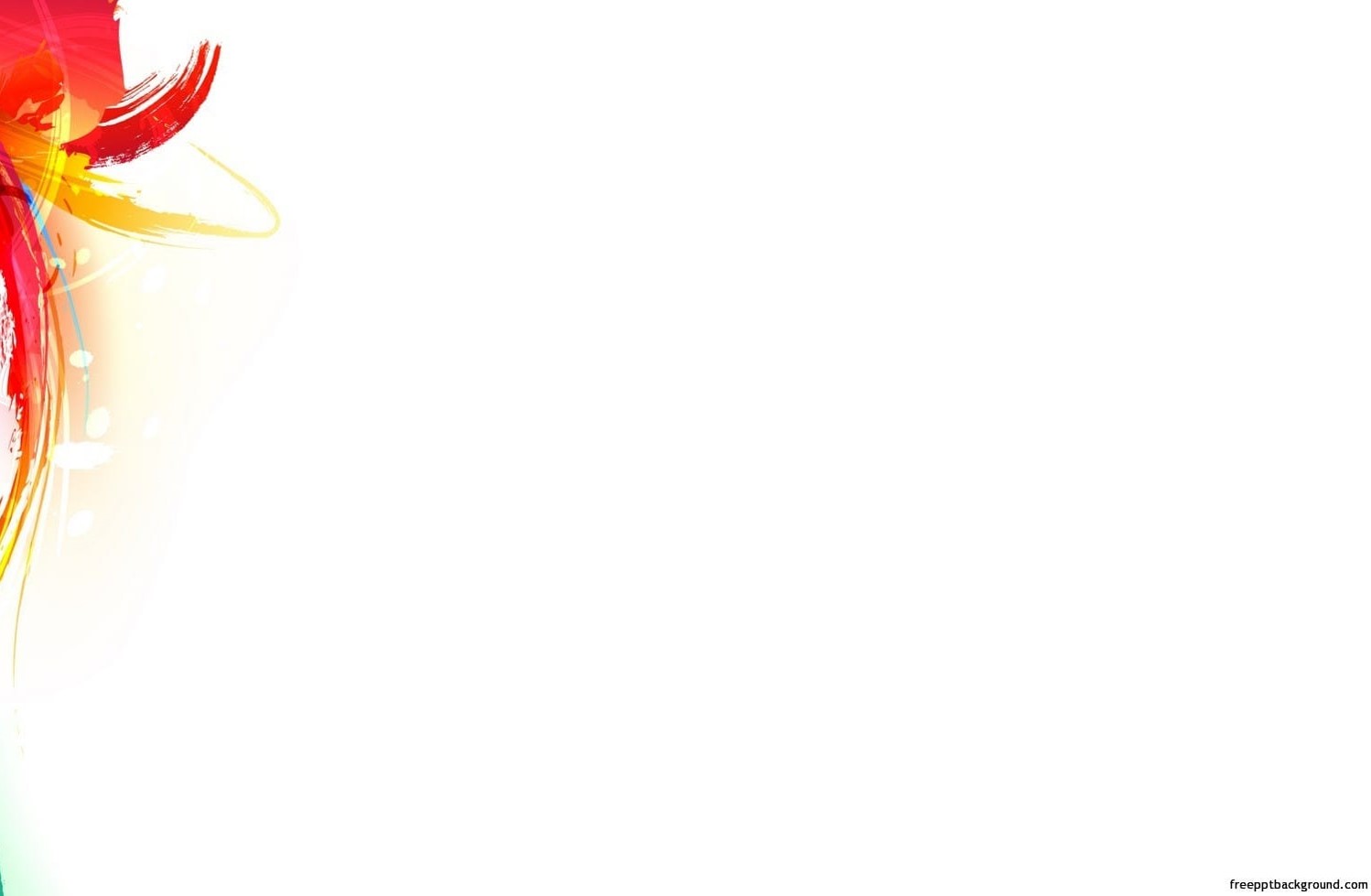 Làm quen với chữ x
x
CÊu t¹o
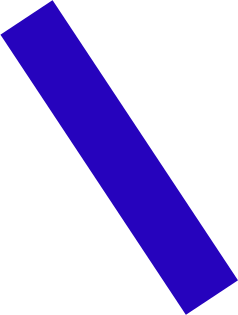 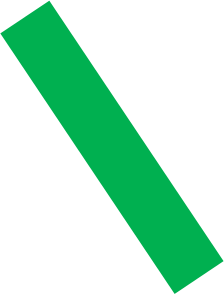 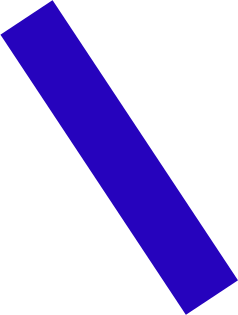 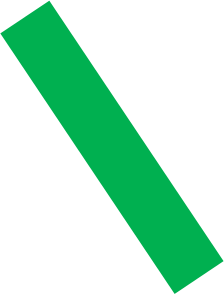 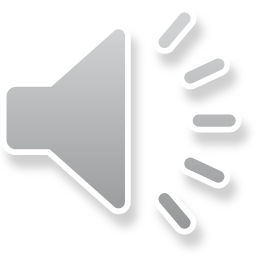 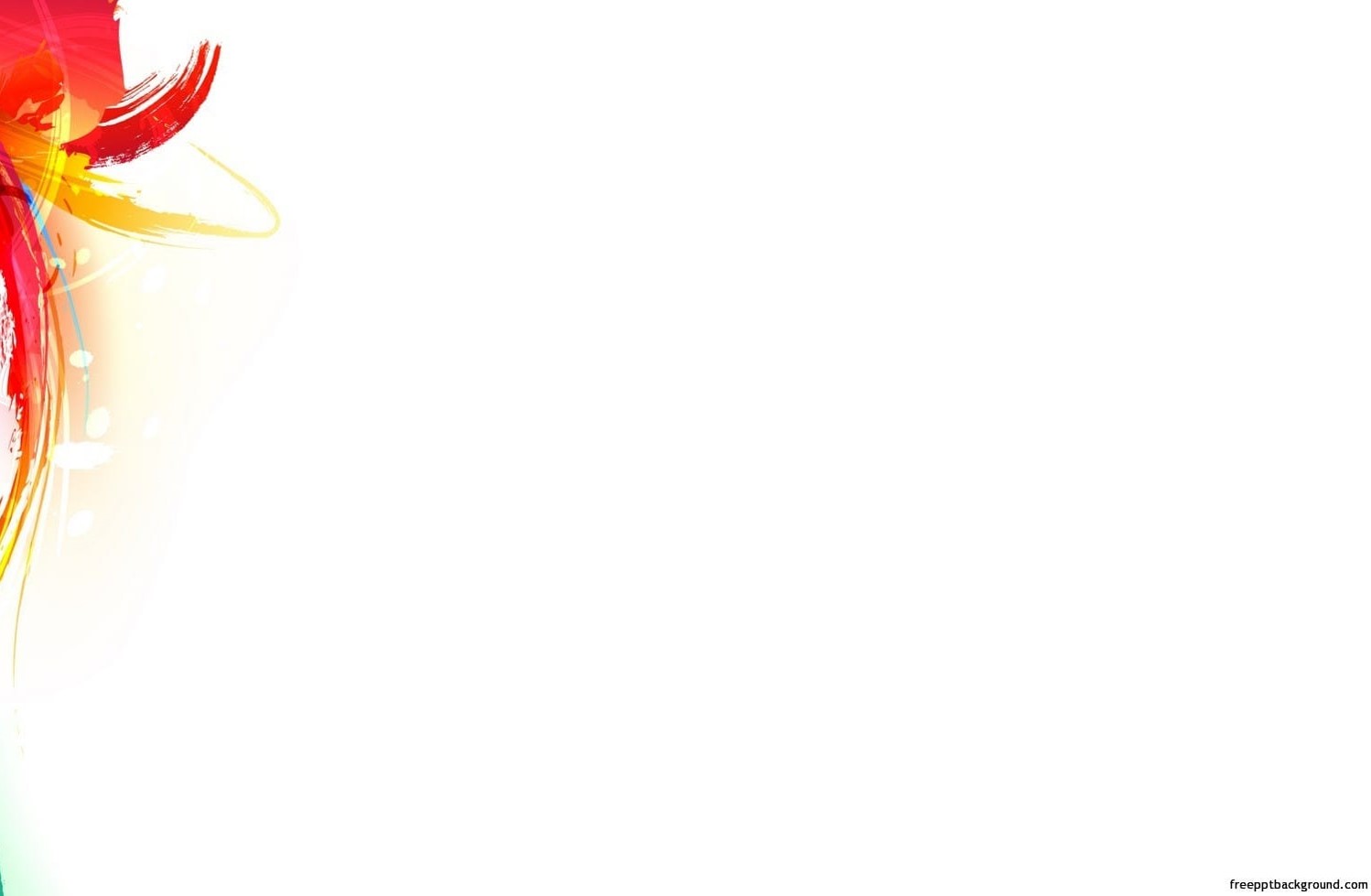 Làm quen với chữ x
C¸c kiÓu ch÷ x
X
x
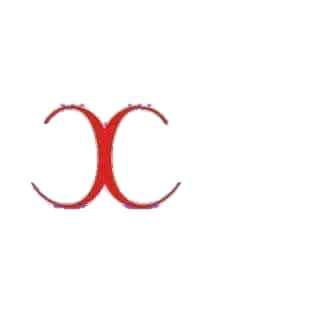 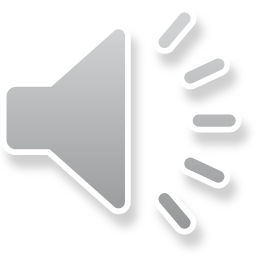 So s¸nh ch÷ s, x
s
x
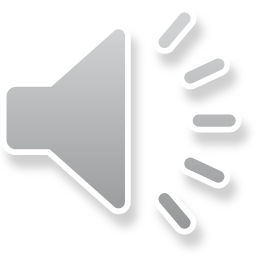 Con thÊy ch÷:  s, x cã ë nh÷ng ®©u?
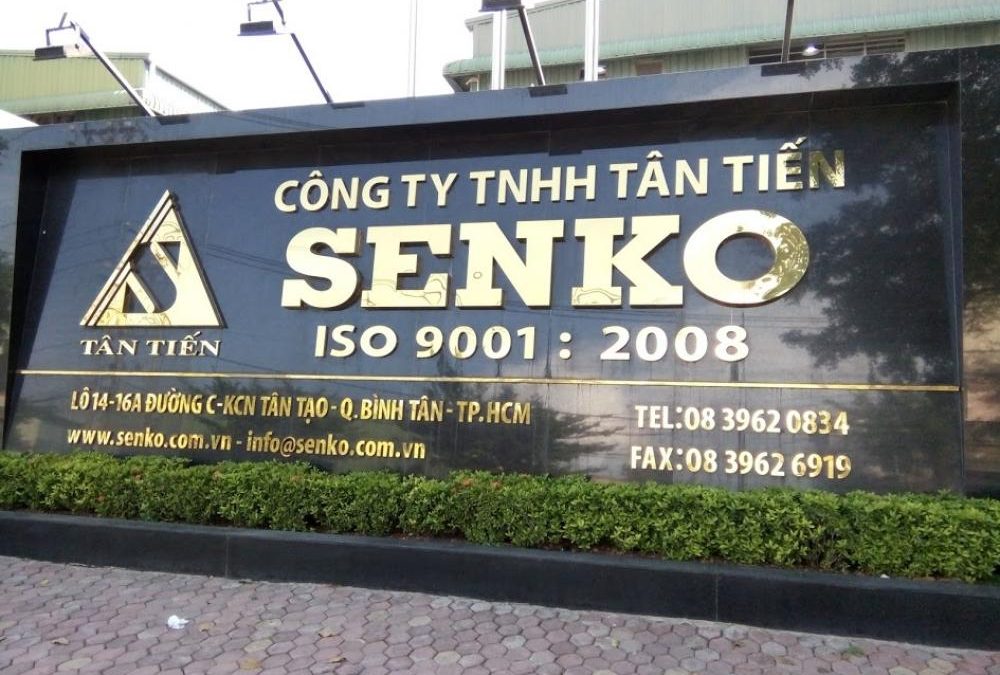 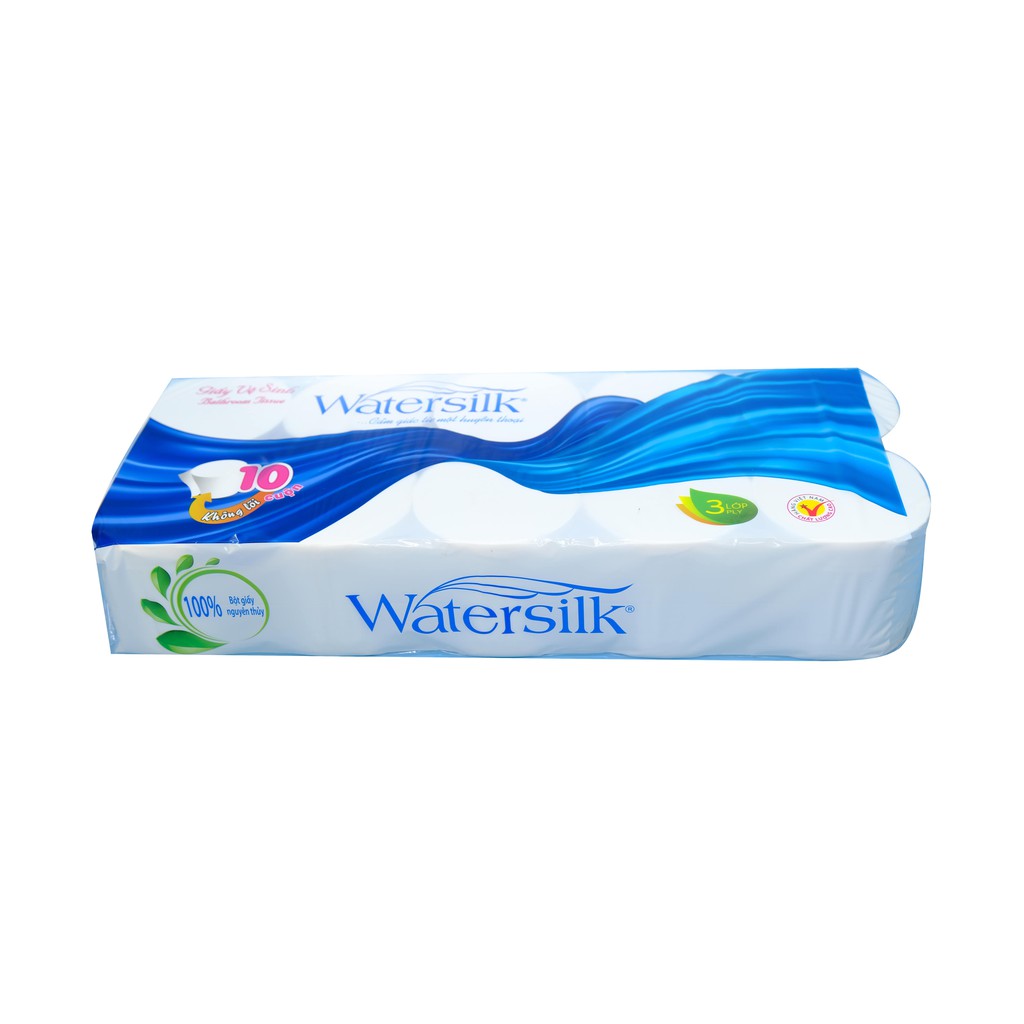 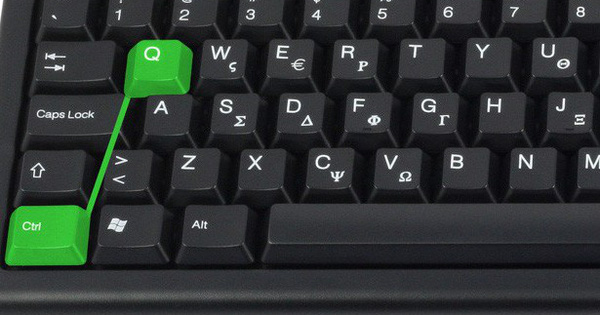 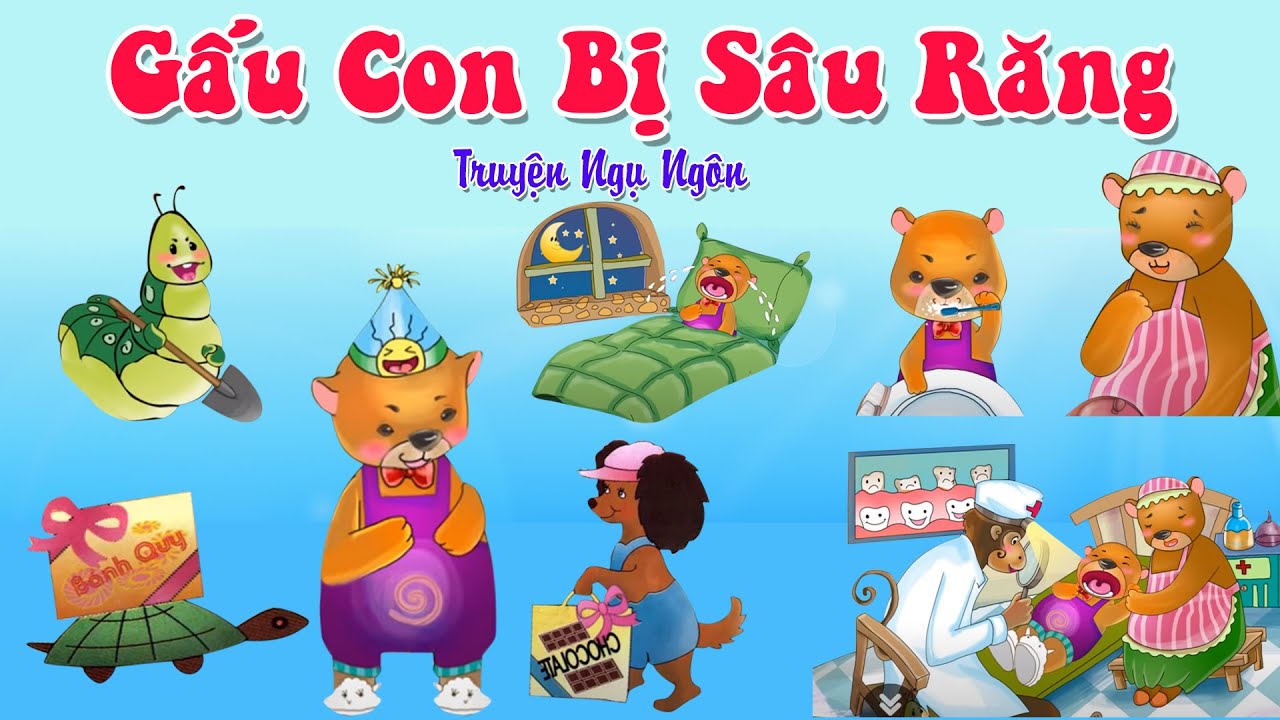 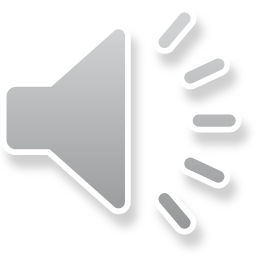